Архив: прошлое и настоящее
Виртуальная выставка, посвященная 90-летию Архивной отрасли Югры
Архивный отдел управления культуры Администрации города Ханты-Мансийска
2024 год
90 лет назад - 1 октября 1934 года при Остяко-Вогульском окружном исполнительном комитете было образовано Окружное архивное бюро, переименованное в 1940 году в Государственный архив Ханты-Мансийского национального округа, который одновременно исполнял функции управленческого органа в сфере архивного дела и архивного учреждения.В тот непростой период становления архивного дела в округе перед архивистами стояла задача по формированию и сохранению документального исторического наследия нашего региона.
На первом этапе становления архивного дела в наше регионе важную роль сыграл директор окружного архива Бардин Павел Павлович, который развернул работу по упорядочению делопроизводства 
на предприятиях, в организациях и учреждениях, 
на окружном уровне ставил вопросы о развитии архивного дела в округе. 

В 1939 году П.П. Бардин добился строительства специального деревянного здания для архива по улице Революции, 5 (ныне улица Мира), в котором архив находился несколько десятилетий - по 1980 год.
Перед войной, благодаря руководителю Архивного бюро Бардину Павлу Павловичу, в 1936-1937 годах были образованы первые районные архивы: Березовский, Кондинский, Ларьякский (сейчас Нижневартовский), Микояновский (сейчас Октябрьский), Сургутский.
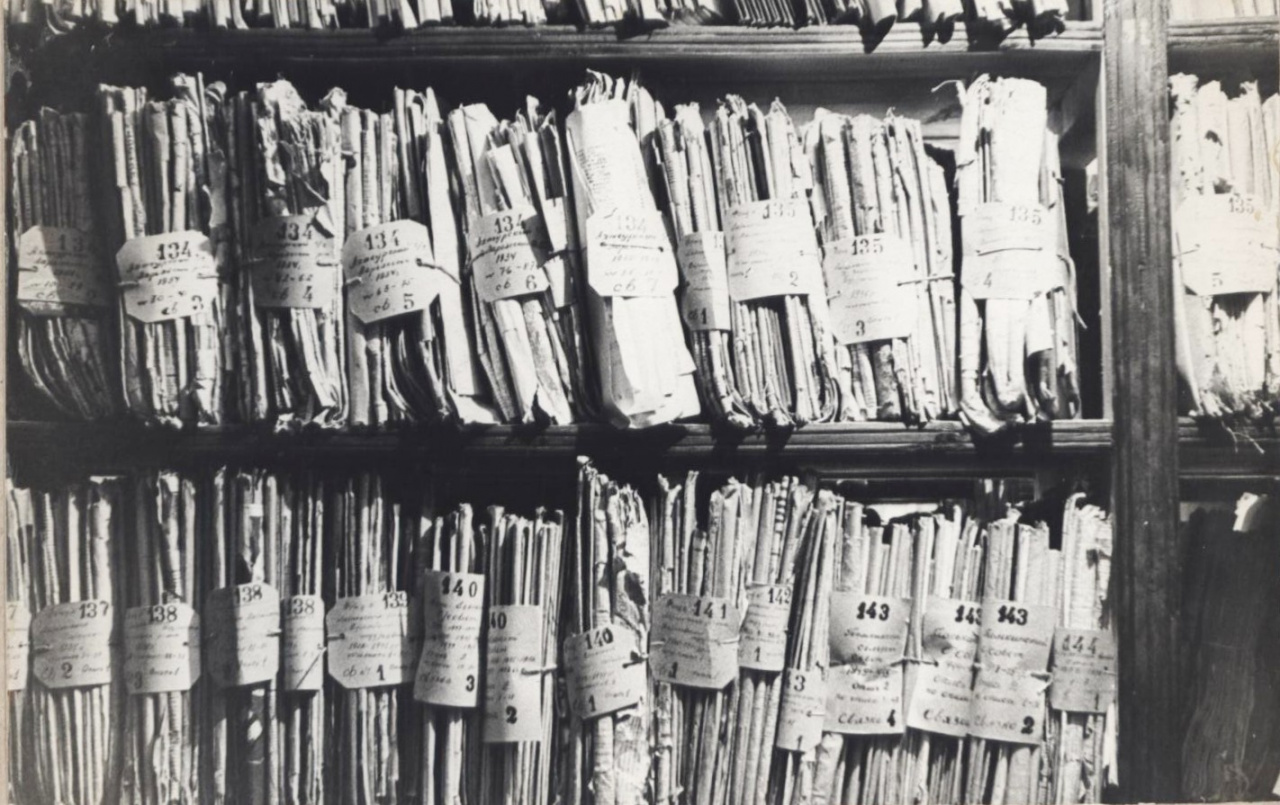 Сотрудники окружного архива выезжали в командировки 
по всему округу, проводили мероприятия по спасению документов предприятий, организаций, колхозов, которые хранились в холодных кладовых, подвалах и на чердаках, помогали наладить их учет.
В период открытия нефтяных и газовых месторождений вместе с городами появлялись и архивы: в городах Урае, Нефтеюганске, Мегионе, Лангепасе, Когалыме и так далее.
1 мая 1992 года по решению Малого Совета Ханты-Мансийского городского Совета народных депутатов от 27.04.1992 № 50 начал свою работу архивный отдел Администрации города Ханты-Мансийска. Первоначально архивный отдел находился в составе управления делами администрации города, его штатная численность составляла две единицы. В 1999 году архивный отдел был выведен из состава управления делами и приобрел статус органа администрации города. Штатная численность увеличилась на 1 единицу - заведующий отделом, два главных специалиста. В 2010 году архивный отдел вошел в состав управления культуры Администрации города.
Руководители архивного отдела
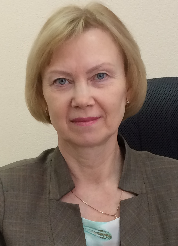 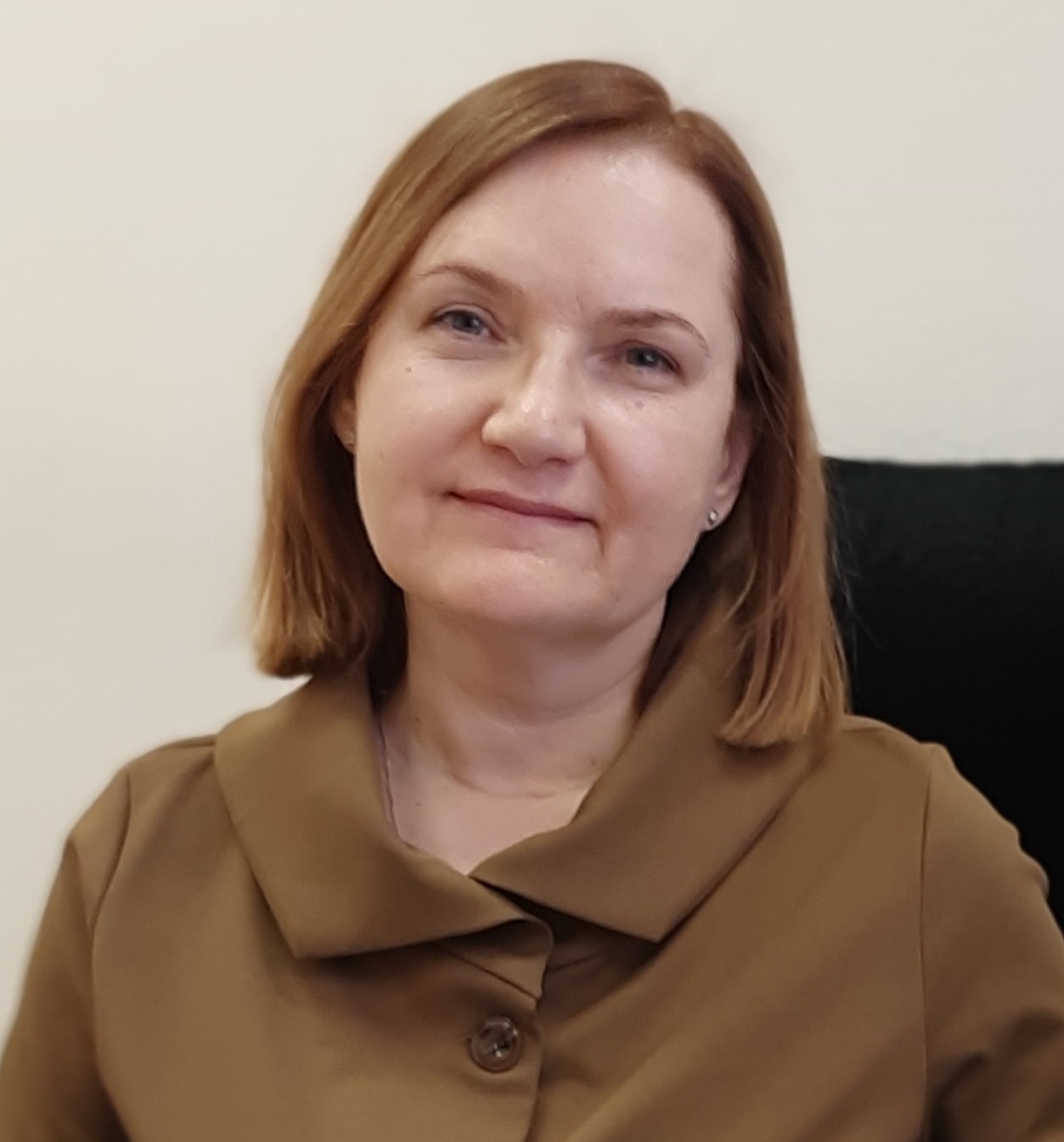 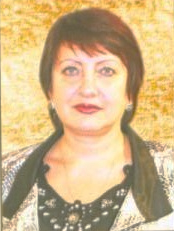 с 1993 по 2010 год  - Змановская Марина Анатольевна
с 1 марта 2022 года – 
Киселева Татьяна Ивановна
с 2010 по 2022 год  - 
Глухова Татьяна Клавдиевна
До 2012 года архив комплектовался в основном документами по личному составу ликвидированных организаций, фотодокументами.В 2012 году начали формироваться фонды управленческих документов органов администрации и учреждений города Ханты-Мансийска.В 2014 году начато формирование фондов документов личного происхождения заслуженных и почетных жителей города Ханты-Мансийска, коллекции документов по истории города Ханты-Мансийска, видеодокументов.В соответствии с распоряжением Администрации города Ханты-Мансийска от 22.01.2024 г. № 3-р источниками комплектования архива являются 24 организации.
На 01.01.2024 года в архивном отделе числилось 202 фонда, 21917 единиц хранения, в том числе:✅ 6249 единиц хранения управленческой документации✅ 14438 единиц хранения документов по личному составу✅ 519 единиц хранения документов личного происхождения✅ 683 единицы хранения фотодокументов✅ 28 единиц хранения/34 единицы учета видеодокументов
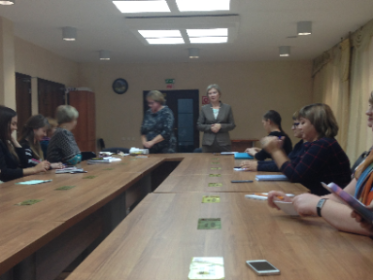 Архивные документы широко используются для информационного обеспечения пользователей в соответствии с их запросами, а также в инициативном порядке.По документам, хранящимся в архиве, предоставляется муниципальная услуга в соответствии с утвержденным административным регламентом «Предоставление архивных справок, архивных выписок, копий архивных документов».  Ежегодно в архив поступает от граждан и организаций свыше 600 социально-правовых и тематических запросов.
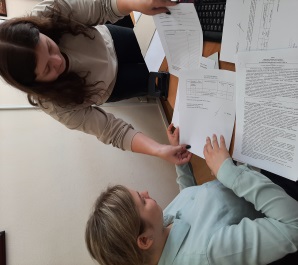 Архивисты не только обеспечивают хранение, комплектование, учет и использование архивных документов, но и осуществляют организационно-методическое руководство и контроль за деятельностью ведомственных архивов:  проводят проверки состояния делопроизводства 
и ведомственного хранения документов; оказывают методическую помощь организациям в проведении экспертизы ценности документов, разработке номенклатур дел, составлении описей дел, по подготовке документов к передаче на хранение в архив; проводят совещания, семинары, консультации по вопросам организации 
и методики работы с документами.
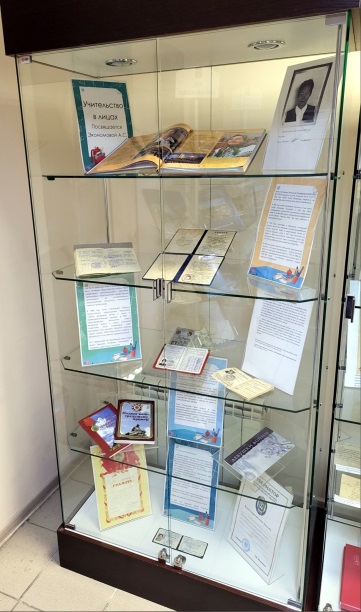 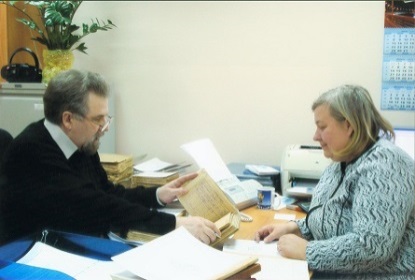 Архивные документы активно используются при оформлении выставок, посвященных юбилейным датам и историческим событиям.
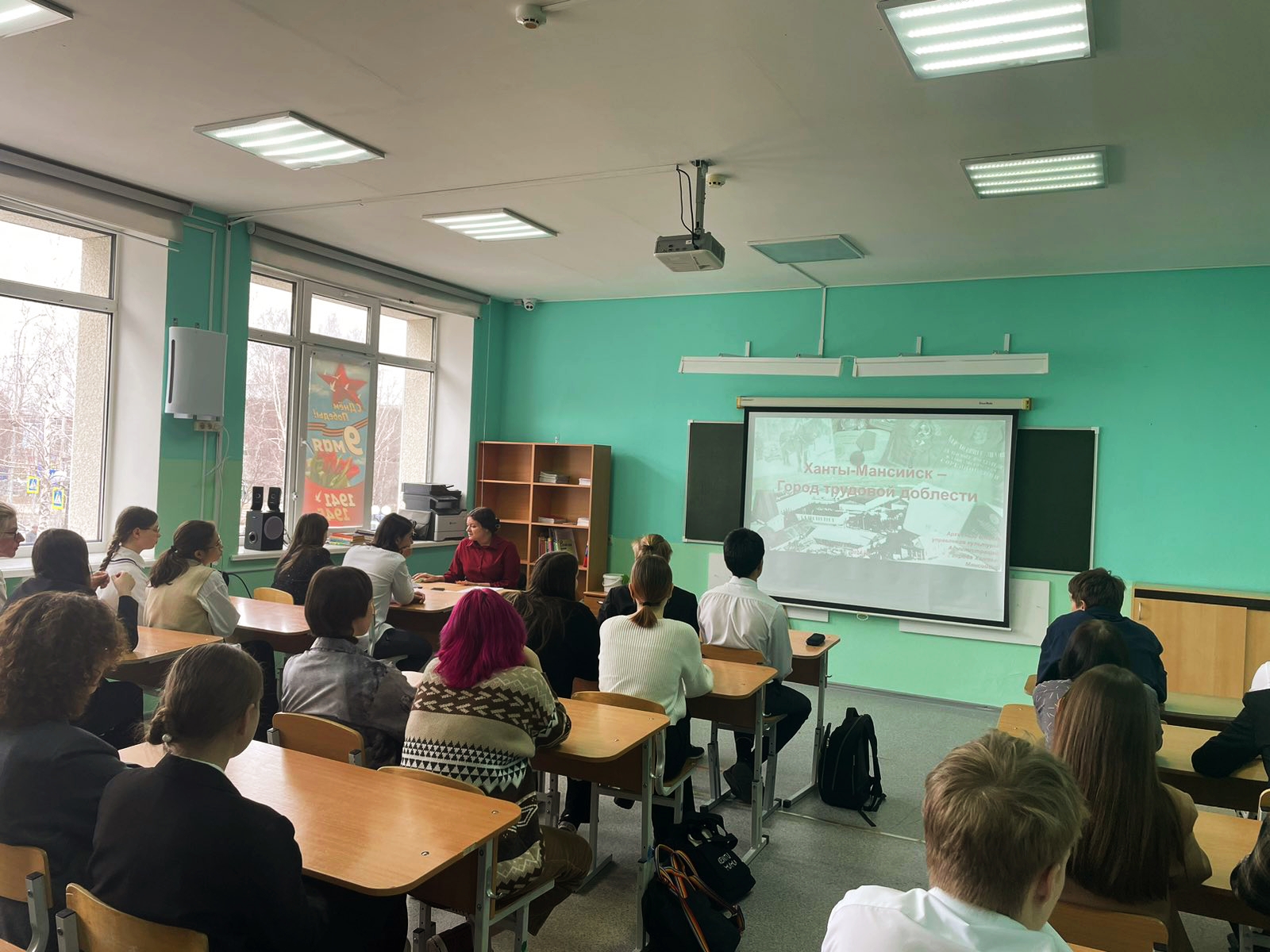 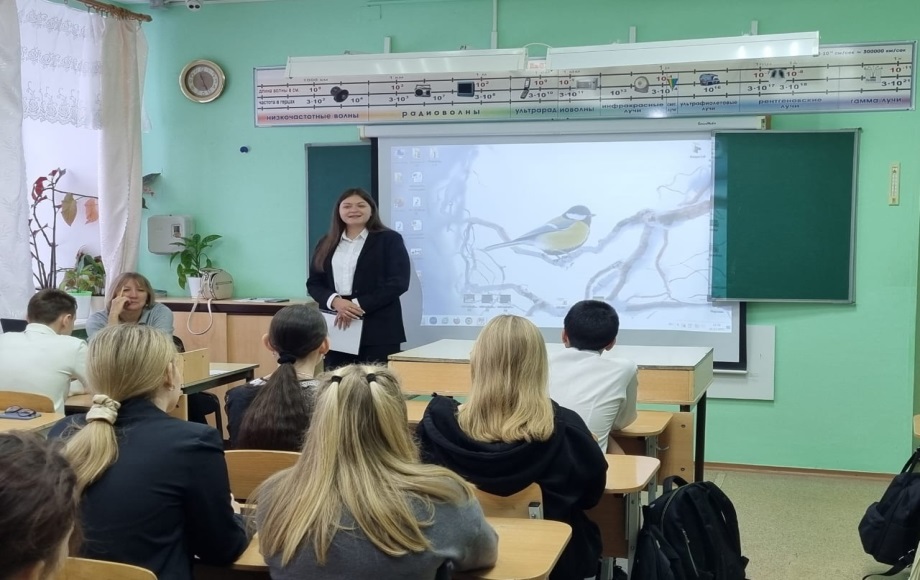 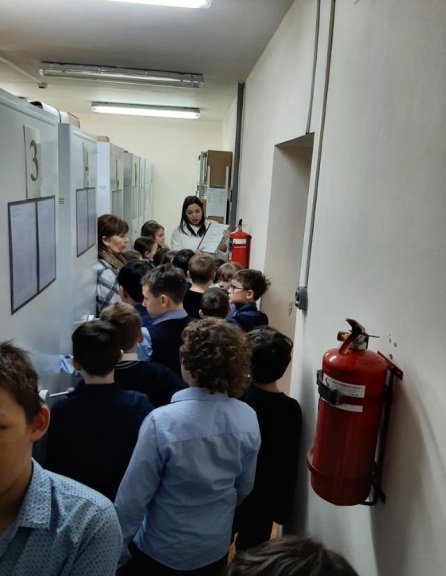 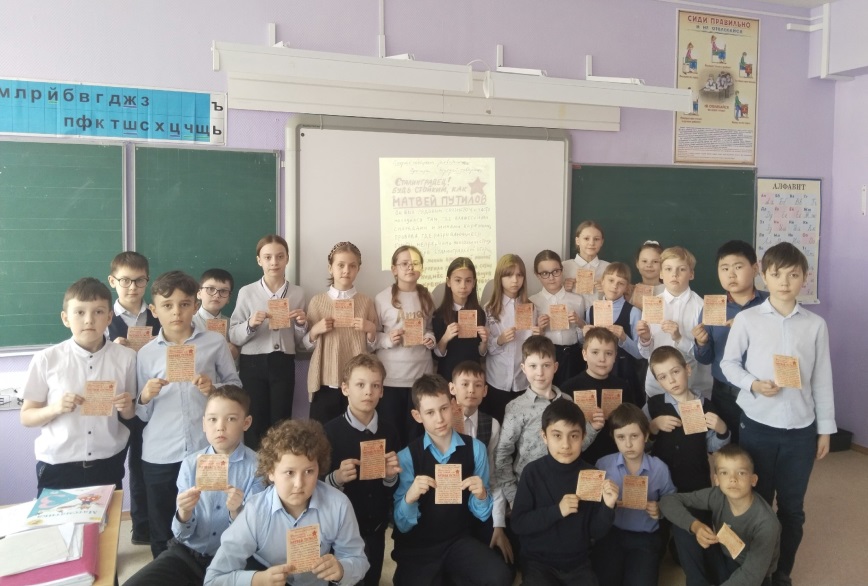 Ознакомление горожан с документальным наследием способствует воспитанию любви 
и уважения к истории родного города 
и страны, поэтому сотрудниками архива проводятся информационные мероприятия: встречи, экскурсии, школьные уроки.
В связи с присвоением городу Ханты-Мансийску в 2023 году почетного звания «Город трудовой доблести», сотрудниками архивного отдела особое внимание уделяется работе по сбору и систематизации материалов о подвигах хантымансийцев - тружеников тыла в годы Великой Отечественной войны 1941-1945 гг.
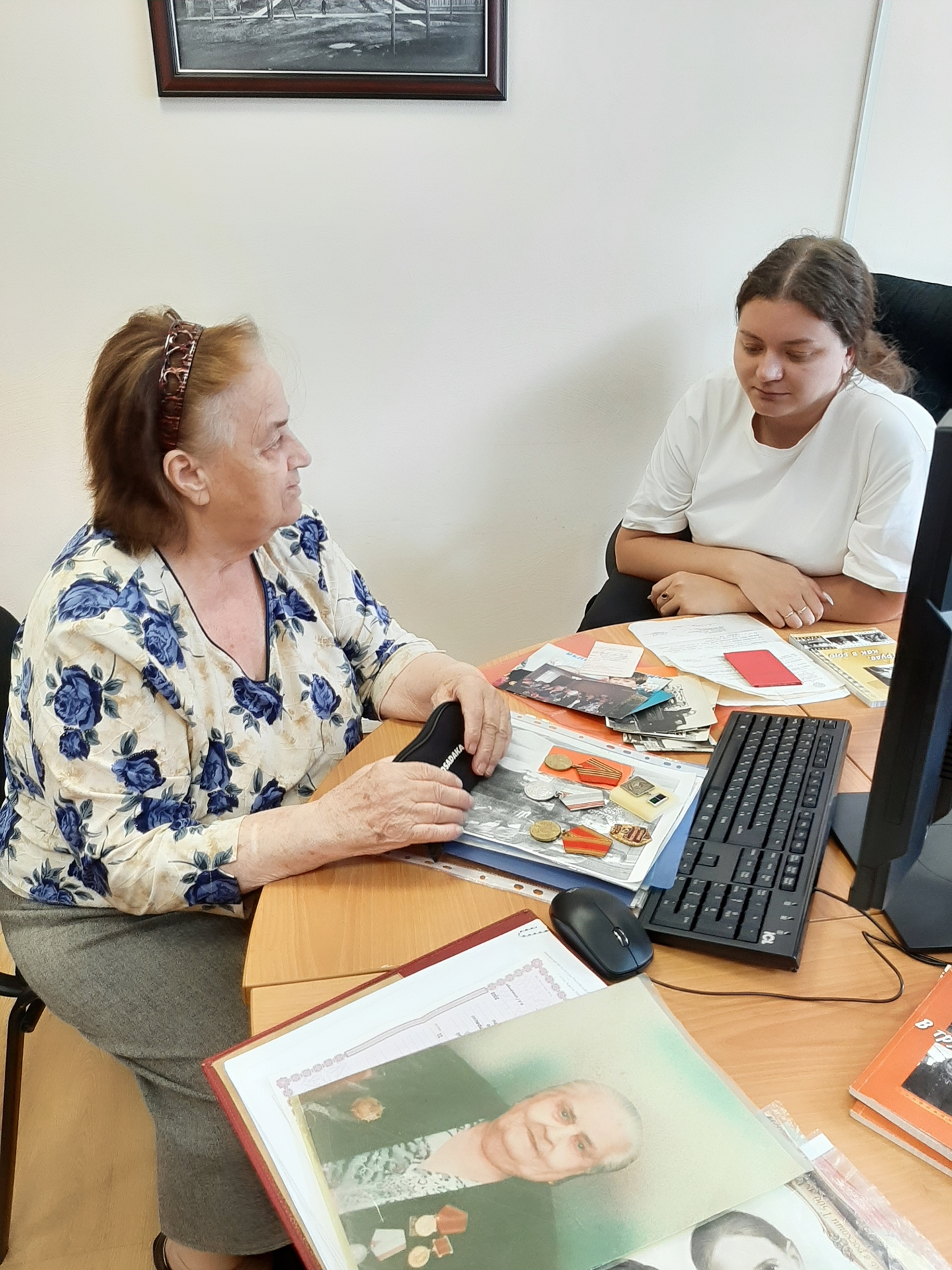 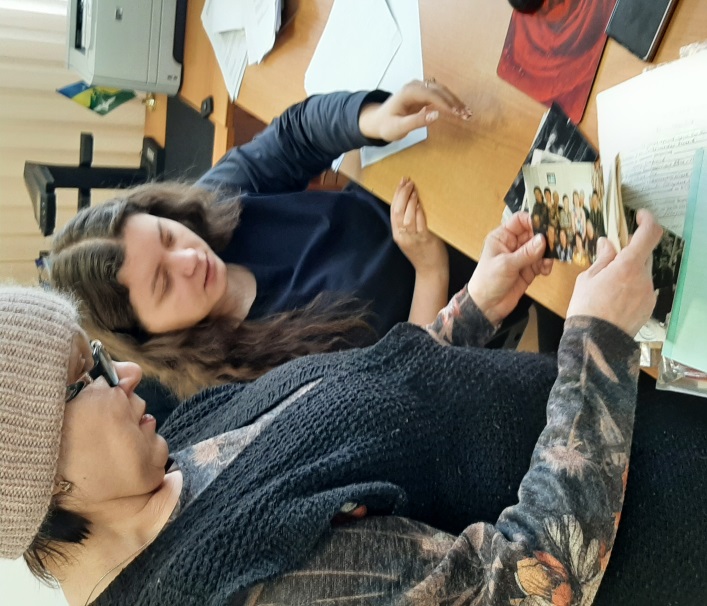 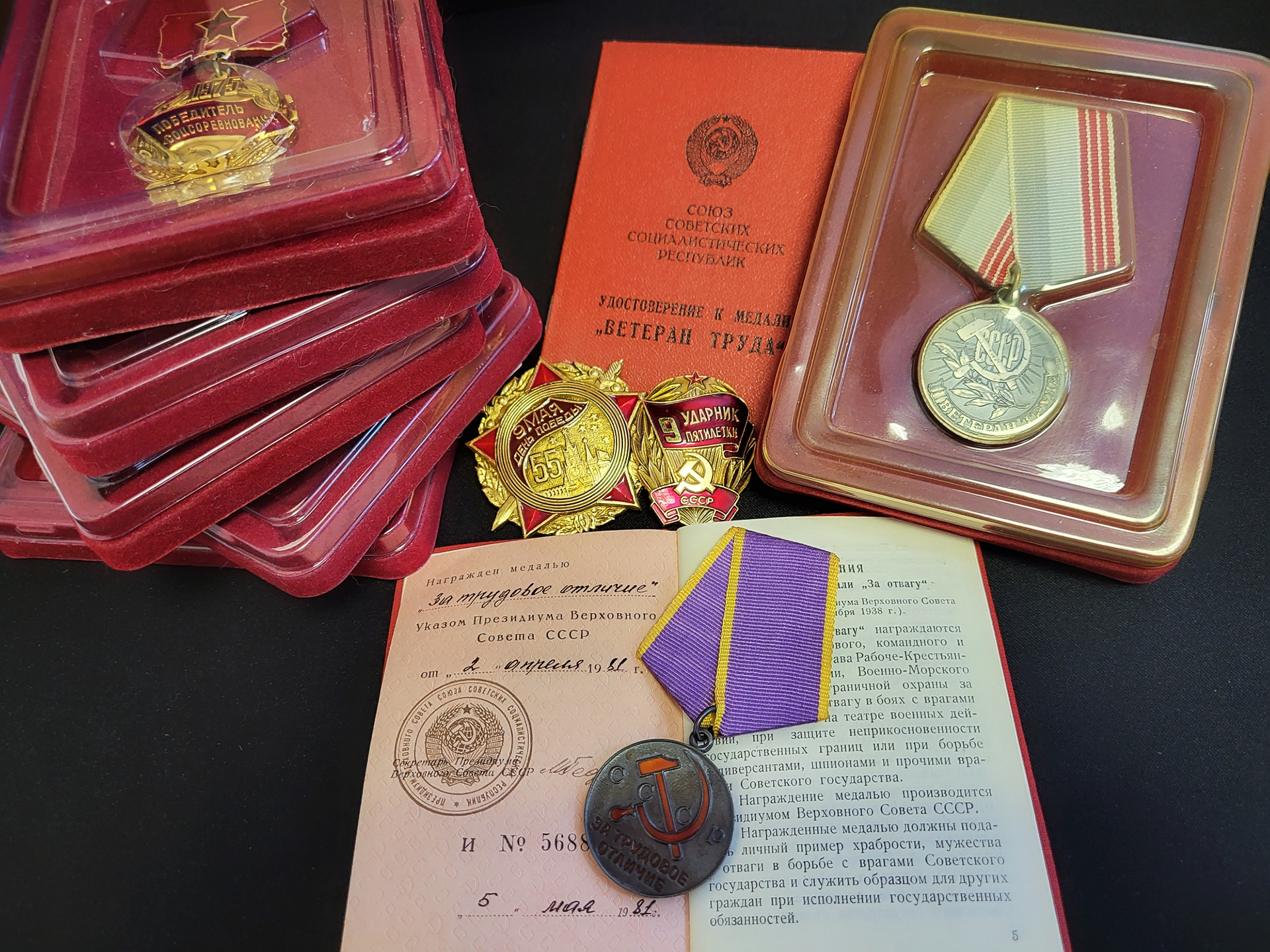 Важная для всех будущий поколений горожан акция - «Трудового фронта имена» позволяет собрать документы личного происхождения наших земляков - тружеников тыла.